evidence udi v nis fONS ENTERPRISE
Jan Ptašek
Legislativa - 	Zákon č. 375/2022 Sb.
Zákon o zdravotnických prostředcích a diagnostických zdravotnických prostředcích in vitro
ČÁST SEDMÁ §39/4
Poskytovatel zdravotních služeb je povinen uchovávat jedinečnou identifikaci prostředků, s výjimkou zdravotnických prostředků rizikové třídy I a diagnostických zdravotnických prostředků in vitro rizikové třídy A, které mu byly dodány. Tyto informace jsou poskytovatelé zdravotních služeb povinni na vyžádání předložit Ústavu.
Jednoznačný identifikátor ZP
UDI – UDI-DI + UDI-PI 
Záznam v různých standardech 
GS1 AISBL
HIBCC - Health Industry Business Communications Council
ICCBBA - International Council for Commonality in Blood Banking Automation
IFA - Informationsstelle für Arzneispezialitäten
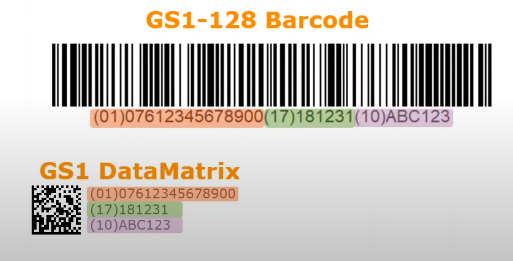 AIDC - Automatic identification and data capture
Možnosti evidování UDI
Skladové záznamy
Vedení skladového hospodářství ZP
Dokonalá kontrola nad tokem materiálu
Neskladová evidence UDI dodaného zboží
Naplnění legislativní povinnosti §39/4 375/2022Sb.
Skladové záZnamy
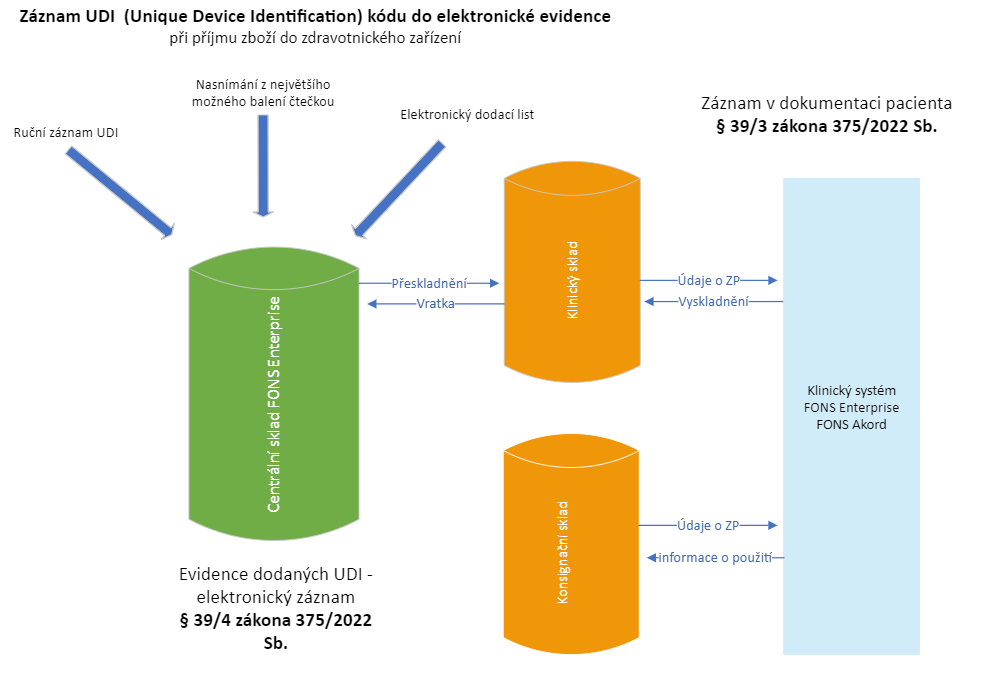 Možnosti zaznamenání udi
Příjem z elektronického dodacího listu
Načtení AIDC čtečkou
Ruční zápis UDI k záznamu zboží
Evidence UDI-DI a UDI-PI
= naplnění legislativní povinnosti evidence dodaných UDI
Možnosti zaznamenání udi
Příjem UDI-PI z elektronického dodacího listu
Spárování při příjmu bez nutnosti načítat čtečkou

Pokud dodavatel data zašle v použitelném formátu
Možnosti zaznamenání udi
Načtení AIDC
Načítání čtečkou
Využití hierarchie balení
Vyšší úrovně balení musí mít vlastní jedinečné UDI-DI
Implementováno ve FONS Enterprise
Jednodušší a rychlejší příjem zboží
Vysoká efektivita práce
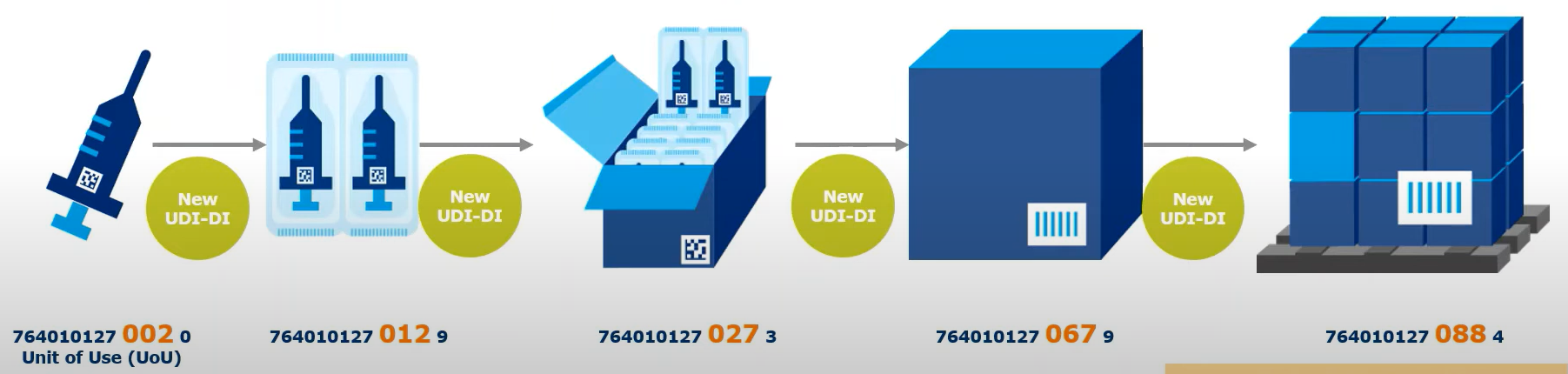 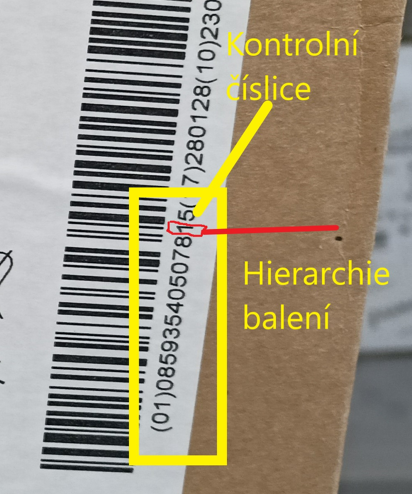 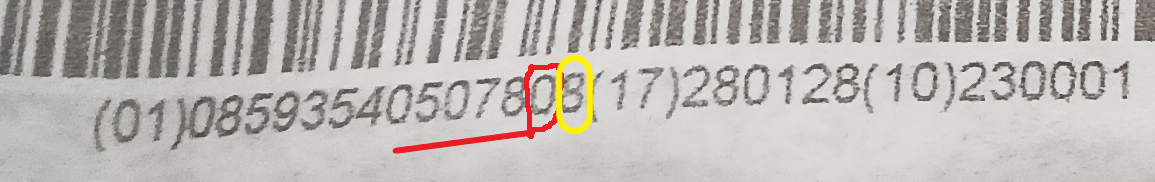 Možnosti zaznamenání udi
Ruční zápis UDI-PI k záznamu zboží
Dopsání UDI-PI ke skladovým kartám při příjmu
Nutno u zboží, které nemá na žádném balení AIDC
LEGACY zboží
Krabice o 240 ks (4x60)
Krabička o 60 ks
Stříkačka
Legacy zboží - Nemá AIDC
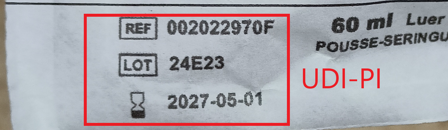 Legacy zboží
Má UDI, ale na každém kusu nemusí být AIDC
Vyrobené před rozhodným datem 

Záznam UDI z nejvyššího možného balení čtečkou
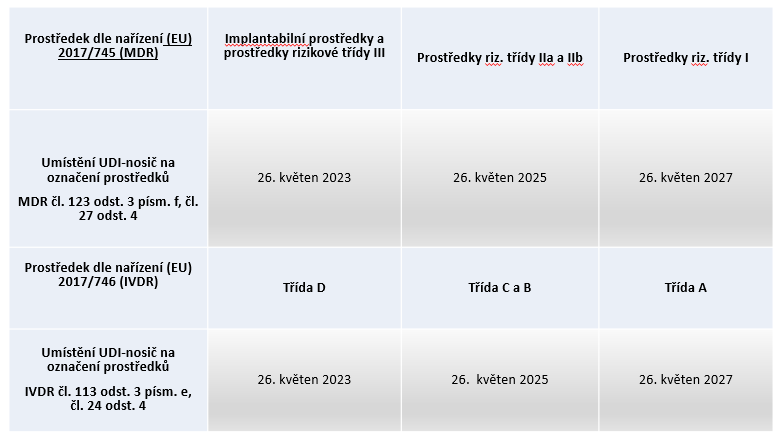 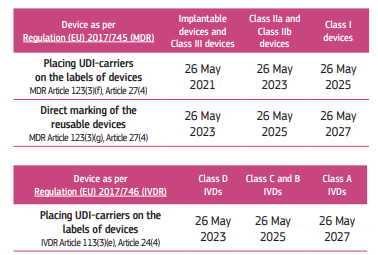 Legacy zboží
FONS Enterprise umožňuje vytvořit AIDC pro interní využití
Umožňuje načítání čtečkou např. do dokumentace
Zjednodušení práce klinických uživatelů
Automatizace procesů
Použití u pacienta – zápis do dokumentace – výdej z klinického skladu
Legacy zboží
Využití IKS – skladové karty FONSu
Provázání s naimplementovanou Logistikou FONS Enterprise
Vytvoření „pseudoUDI“ v Centrálním skladu FE
Tvorba identifikátoru v GS1 formátu
Obsahuje data pro povinnou evidenci v KIS
Práce se sériovým číslem
Spárování sériového čísla se skladovou kartou zboží
Každý kus má unikátní AIDC
FONS Enterprise pak pracuje s konkrétním kusem – obdobně, jako s FMD
Praktický postup
Zboží, které přijde do ZZ na centrální sklad se přijme do FE
Využije se UDI
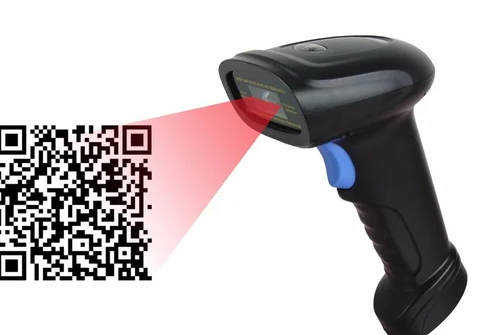 Praktický postup
Informace o zboží se přenese do databáze FE
Povinné položky pro evidenci – šarže, exspirace…
UDI-PI se přes UDI-DI spáruje s číselníkovým záznamem
Praktický postup
Pracoviště (nad Klinickým skladem) použije elektronickou Žádanku
Centrální sklad Žádanku vykryje
K přeskladnění na klinický sklad se využije UDI
Klinický sklad má všechny informace o zboží
Praktický postup
Při použití u pacienta (např. při operaci) se zboží napípne – UDI
Použité zboží se zaeviduje do dokumentace pacienta (§39/3 375/2022 Sb.)
Při použitím se založí výdejka z Klinického skladu, která zboží automaticky vyskladní
HOTOVO
Použité zboží zaevidované v dokumentaci pacienta
Použité zboží vyskladněné ze skladu
Použité zboží přenesené do výkazu
= naplněné legislativní povinnosti
= uzavřený koloběh zboží zdravotnickým zařízením
Neskladová evidence udi
Neskladová evidence udi
Nasnímání UDI dodaného zboží
Do formuláře „bokem“
Využití hierarchie balení
Nutnost práce s číselníkem zboží
Nevznikají skladové záznamy o zboží
Nelze využít k řízení toku zboží
Neskladová evidence UDI
Vhodná tam, kde se nevede Centrální sklad ZM
Kde se vyskladňuje do spotřeby
Kde není centrální příjem zboží (lékárna)

Stačí k naplnění legislativy §39/4 375/2022 Sb
Děkujeme za pozornost